Spelling 1
Year 4 – Term 3
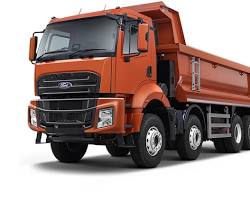 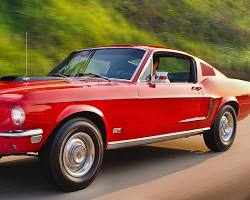 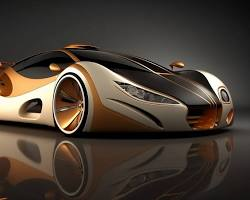 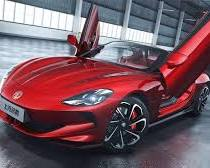 Automobile (n.): A four-wheeled vehicle powered by an engine, used for transportation.Synonym: car (n.)
Examples:
We saw a red automobile parked outside the school. 
 My dream is to own a sports automobile.
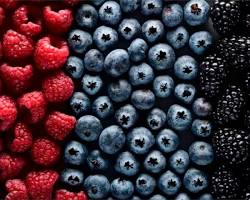 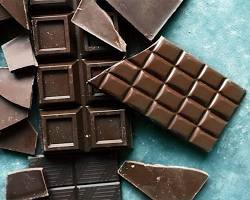 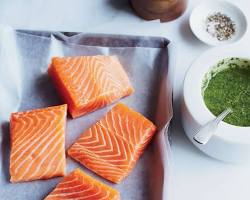 Antioxidant (n.): A substance that helps protect cells from damage.Antonym: oxidant (n.)Synonym: cell protection (n.)
Examples:
Berries are full of antioxidants that are good for you. 
 Adding vitamin C to your diet can provide some antioxidant benefits.
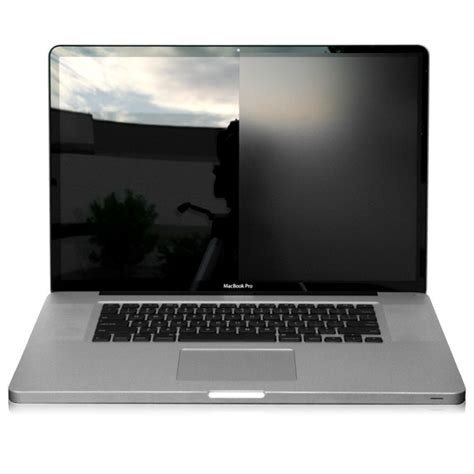 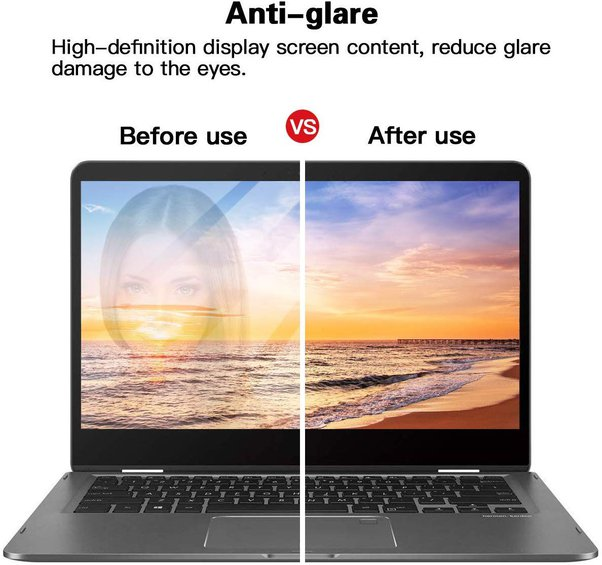 Antiglare (adj.): Reducing glare, especially from light.Antonym: glare - reflection (n.)Synonym: anti-reflection (n.)
Examples:
We used antiglare sunglasses at the beach. 
The computer monitor has an antiglare coating to reduce eye strain.
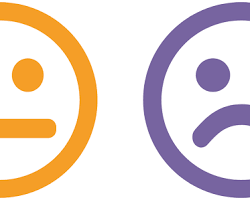 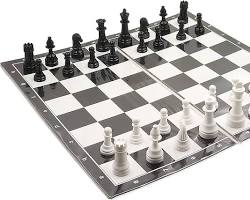 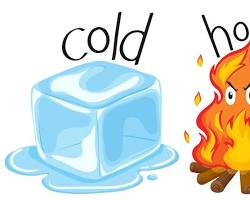 Antithesis (n.): The complete opposite of something.Antonym: synonym (n.)Synonym: opposite, antonym (n.)
Examples:
Hard work is the antithesis of laziness. 
Night is the antithesis of day.
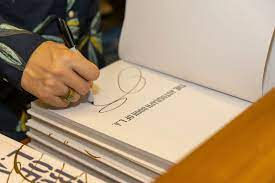 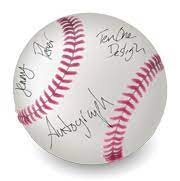 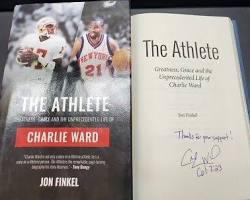 Autograph (n.): A person's signature, especially on something they've created.Synonym: signature (n.)
Examples:
I waited in line to get the author's autograph on my book. 
She collected autographs from all her favorite baseball players.
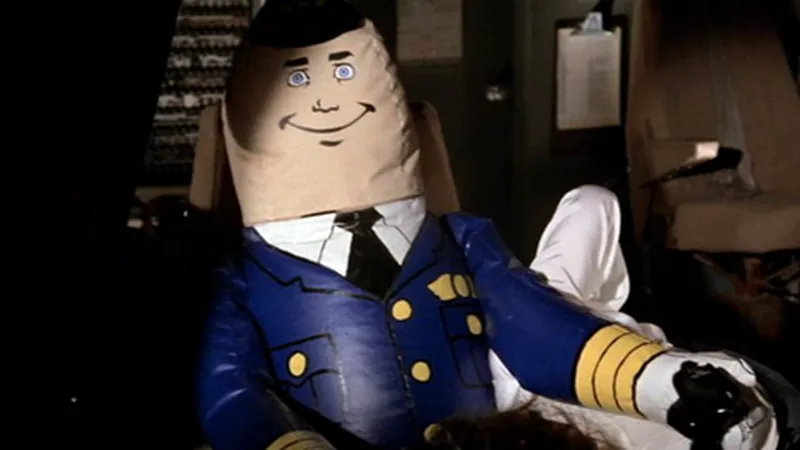 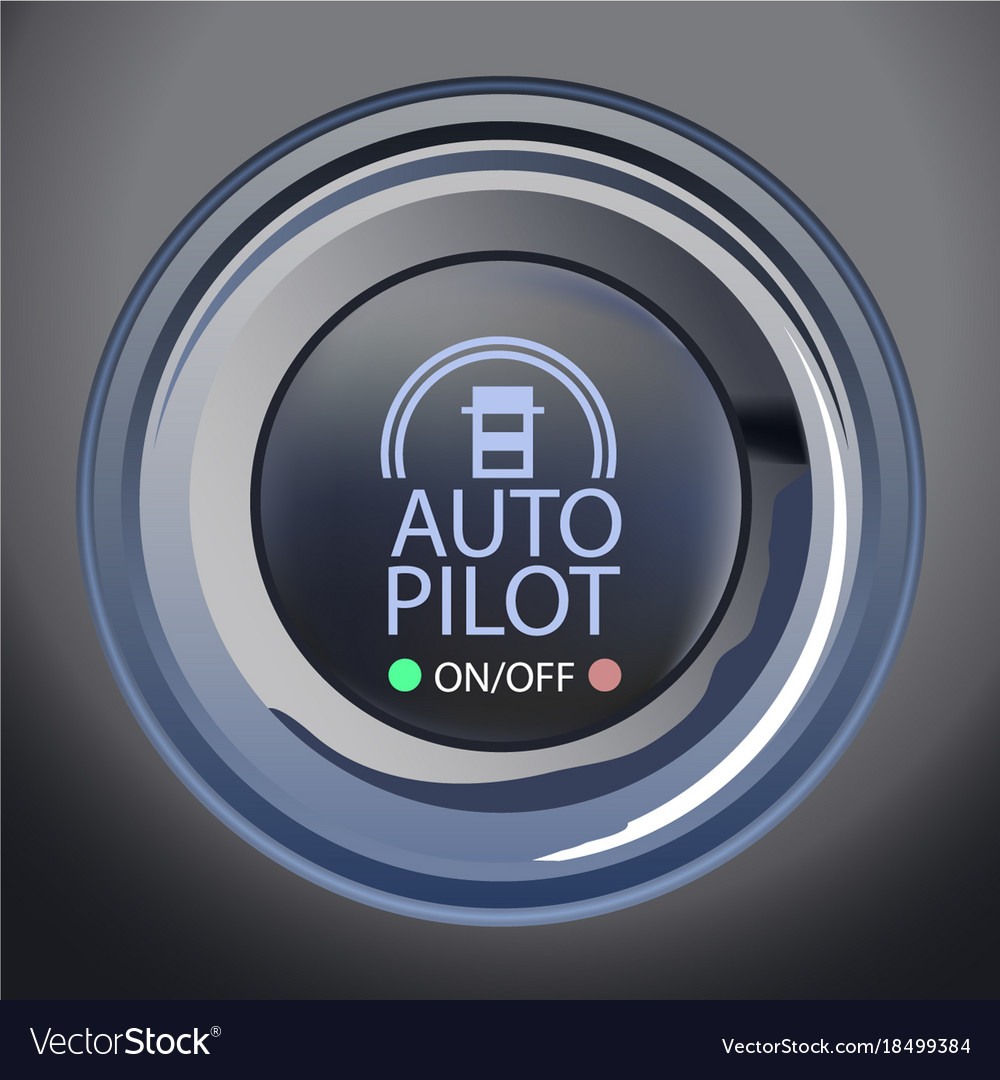 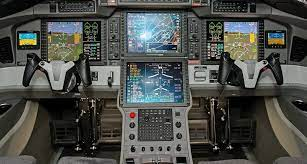 Autopilot (n.): A system that automatically controls an airplane or other vehicle.Antonym: pilot (n.)Synonym: self-driving (n.)
Examples:
The pilot engaged the autopilot during the long flight.
 Most modern cars have features that can assist with driving, like an auto-parking function.
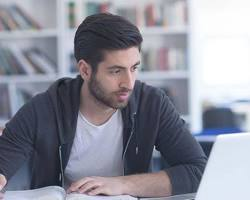 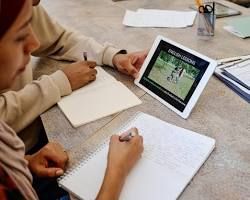 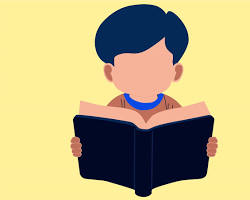 Autodidact (n.):Someone who is self-taught.
Examples:
She is an autodidact who learned to play the guitar by watching videos online. 
Many famous artists were autodidacts.
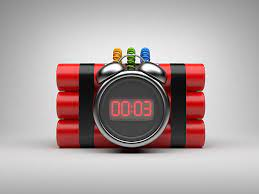 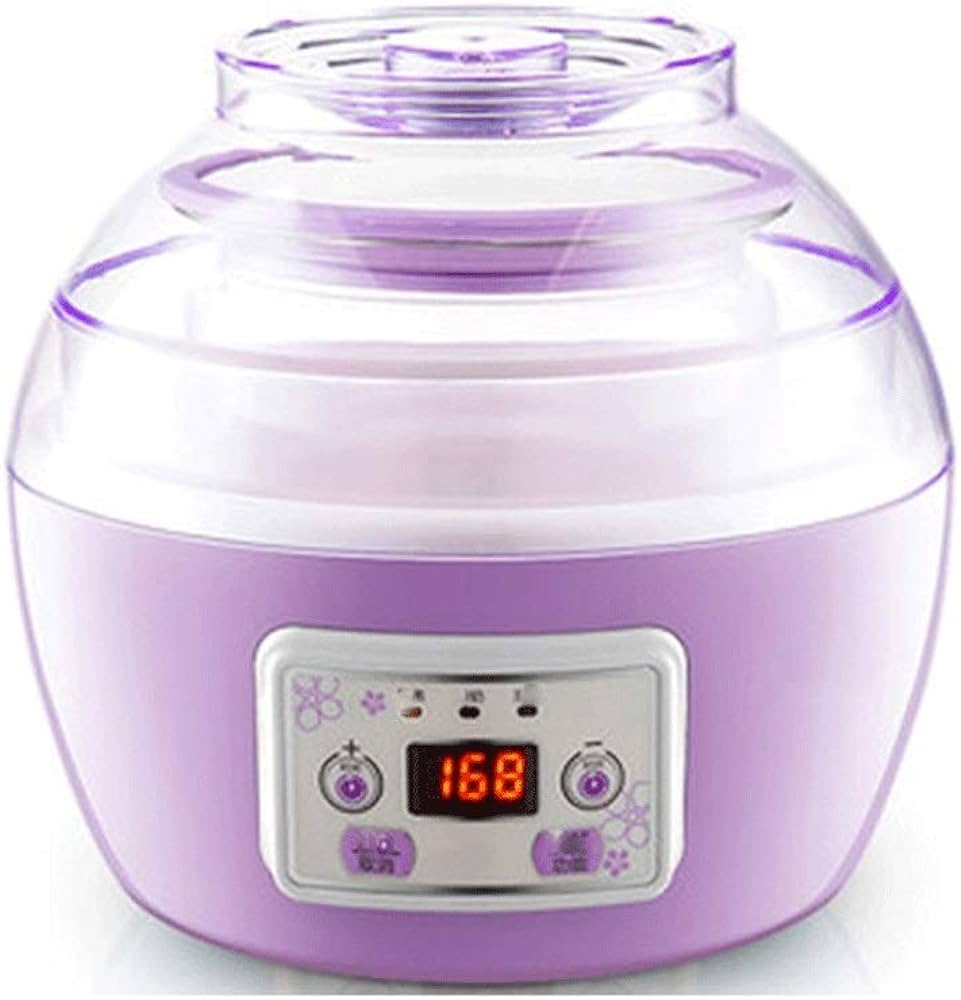 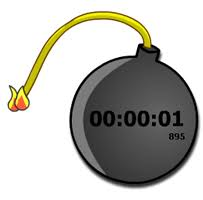 Autotimer (n.): A device that automatically sets a timer.
Examples:
The camera has an autotimer function for taking self-portraits.
 The bread machine has an autotimer so your bread can be ready when you wake up.
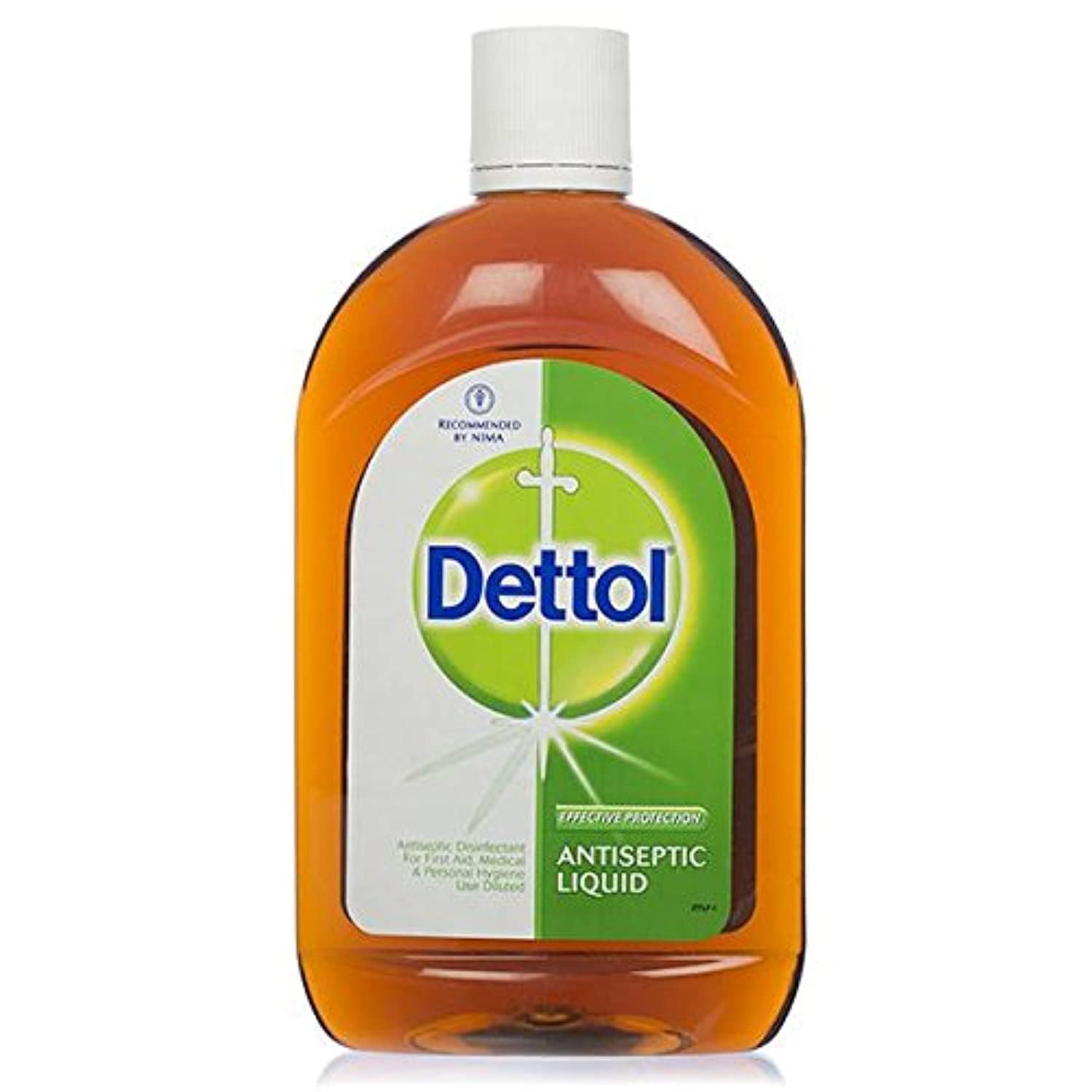 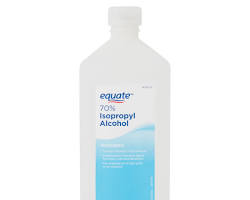 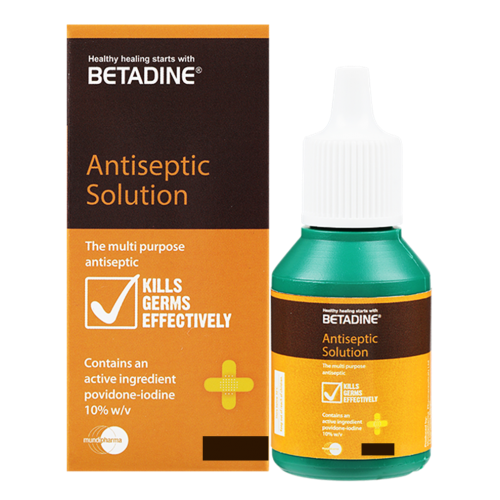 Antiseptic (n.): A substance that kills germs on the skin or a surface.Antonym: cowardice (n.)Synonym: bravery (n.)
Examples:
We used antiseptic wipes to clean the wound.
 Doctors use antiseptic solutions before surgery.
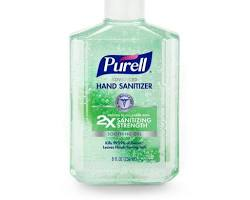 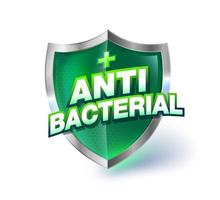 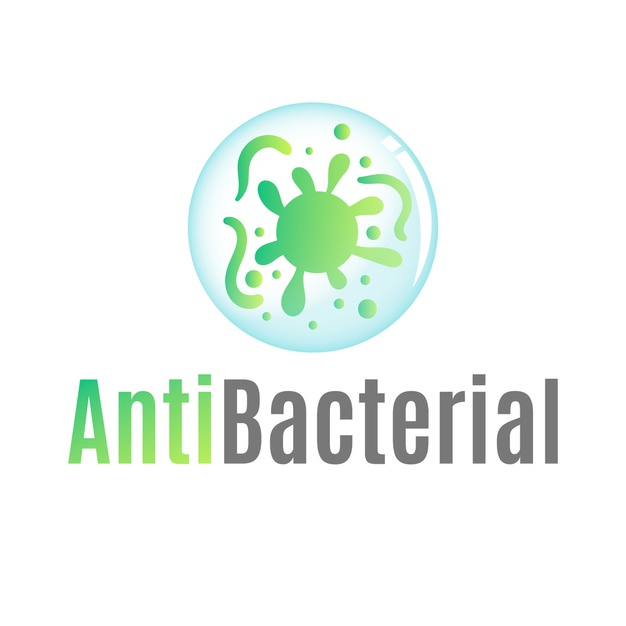 antibacterial  (adj.): Effective against bacteria.
Examples:
Soap is an antibacterial product that can help prevent the spread of germs. 
Some hand sanitizers have antibacterial properties.
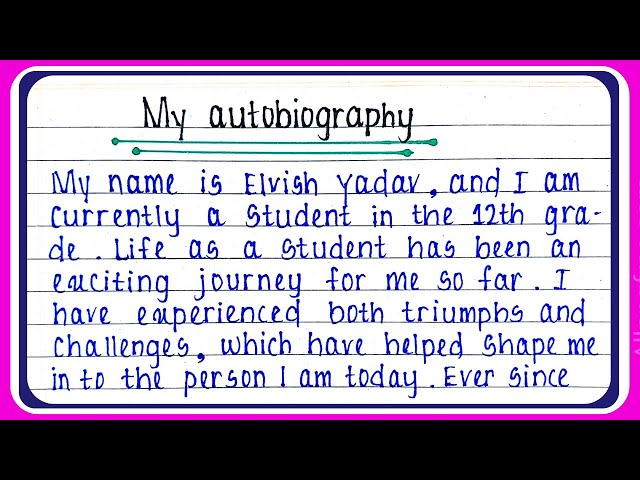 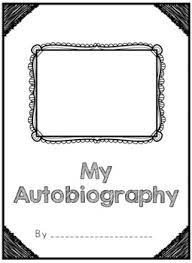 Autobiography (n.): A story of a person's life written by them.Antonym: biography (n.)Synonym: self-written (n.)
Examples:
Nelson Mandela wrote a famous autobiography called "Long Walk to Freedom".
Reading an autobiography can be a great way to learn about someone's experiences.
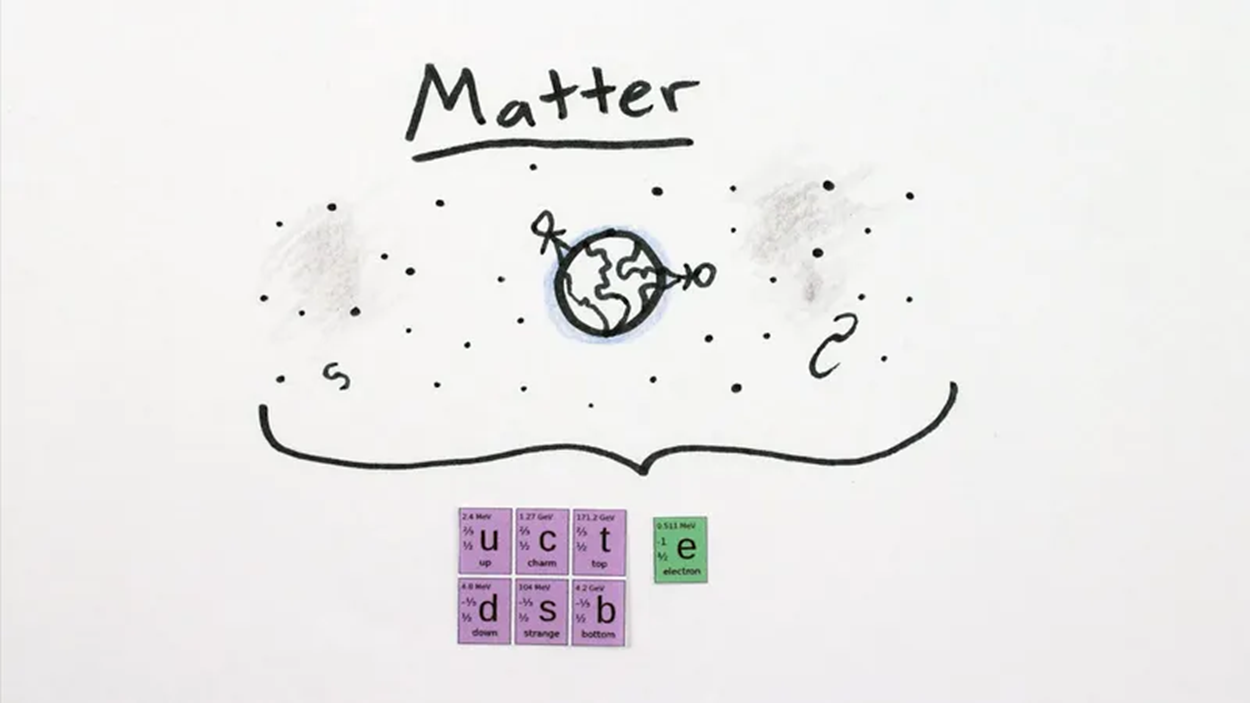 Antimatter
Antimatter (n.): The opposite form of matter, consisting of antiparticles.Antonym: solid matter (n.)Synonym: nothingness (n.)
Examples:
Antimatter is very rare and difficult to study, but it plays a role in our understanding of the universe. 
His antimatter gun made the pencil case disappear
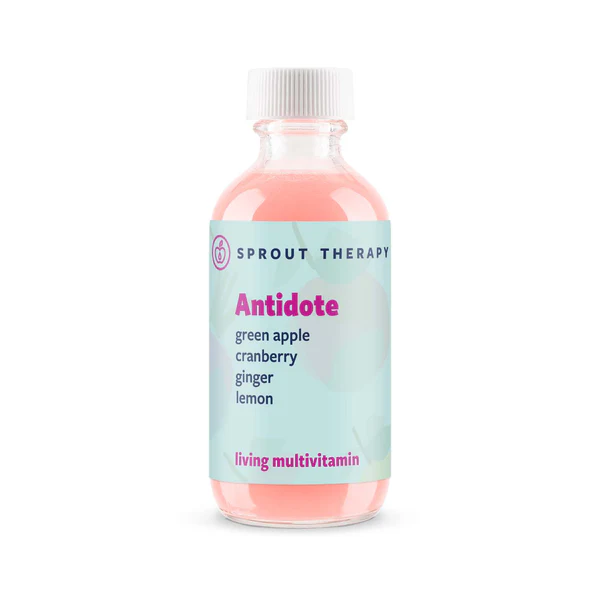 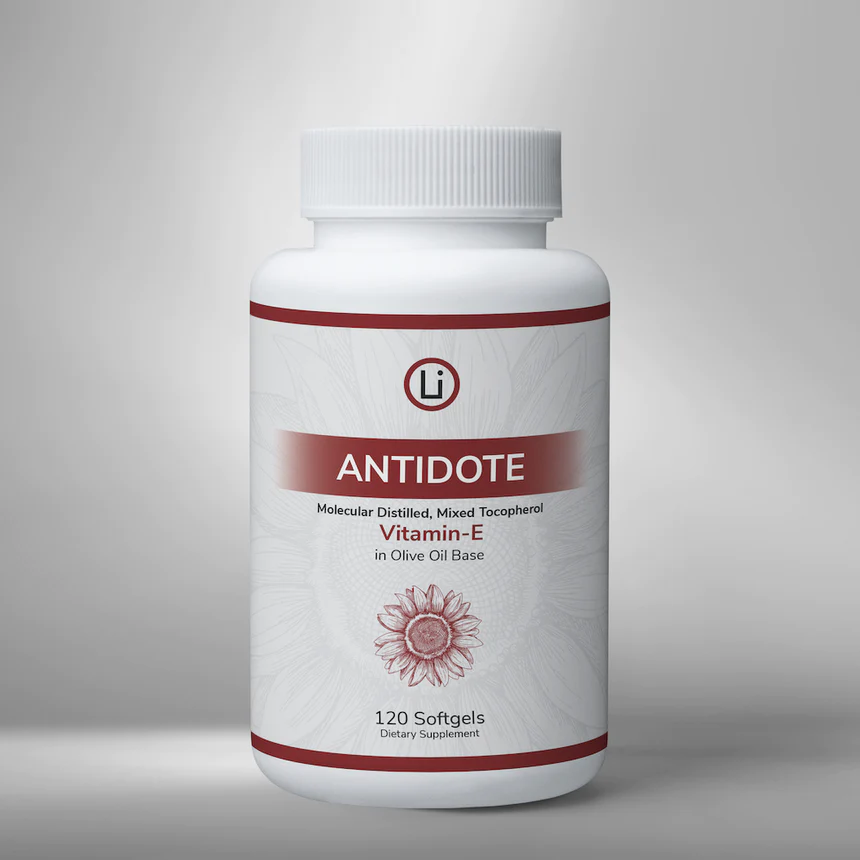 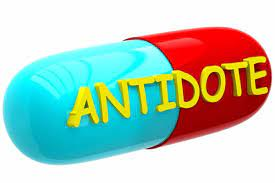 Antidote (n.): A substance that can counteract the effects of poison.Synonym: anti-poison (n.)
Examples:
There is an antidote for most snake bites. 
 Activated charcoal can be used as an antidote for some types of poisoning
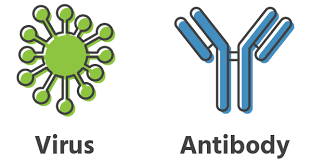 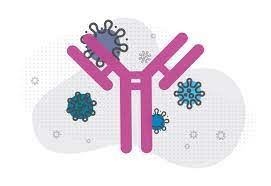 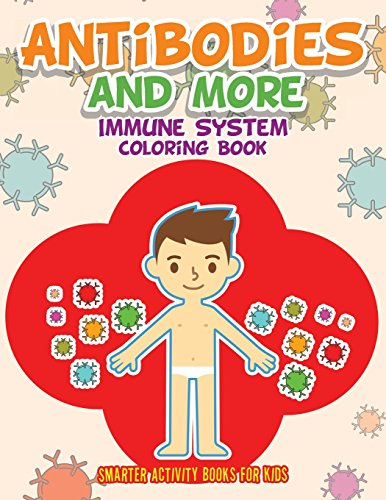 Antibody (n.): A protein produced by the body's immune system to fight infection.
Examples:
When you get a vaccine, your body produces antibodies to protect you from the disease. 
Our bodies are constantly producing antibodies to fight off germs.
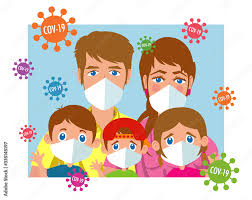 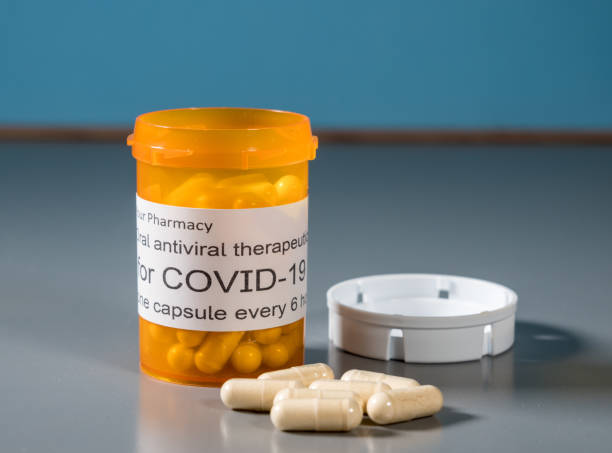 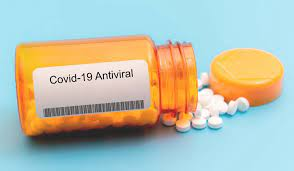 Antiviral (adj.): Effective against viruses.
Examples:
There is no cure for the common cold, but some medications can be antiviral, meaning they can help shorten the duration of symptoms. 
 Scientists are constantly researching new antiviral treatments for various diseases.